Onze klassen, onze school in de gemeente Denderleeuw.
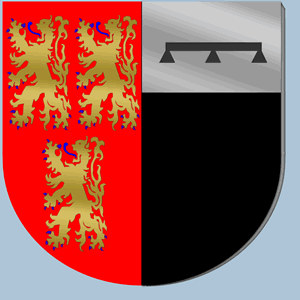 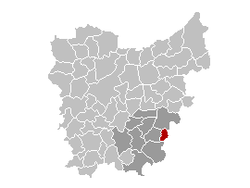 Denderleeuw, gelegen in het zuid-oosten van de provincie Oost-Vlaanderen.
Onze school,
Denderleeuw
een oppervlakte van 13,77 km²
   en ongeveer 19000 inwoners.

Deelgemeenten : 
Welle en Iddergem
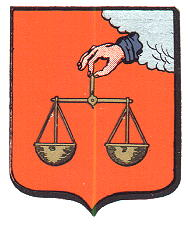 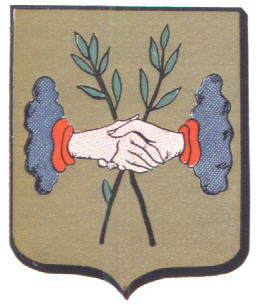 Belangrijke gebouwen,plaatsen
Station van Denderleeuw :
Belangrijke verbindingsplaats naar Brussel
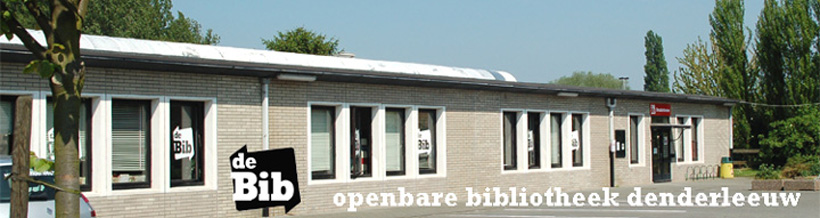 De bib, waar we regelmatig een bezoek brengen
Ons gemeentehuis 
Onze burgemeester : Jo Vonck
De Eenemolen : een geklasseerd monument in Iddergem
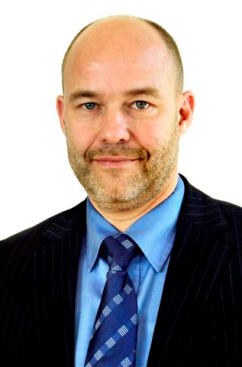 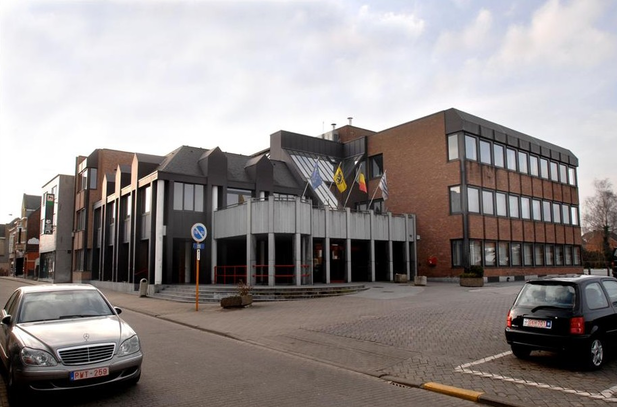 [Speaker Notes: Eenemolen]
Onze school : deel van de gemeenteschool van Denderleeuw
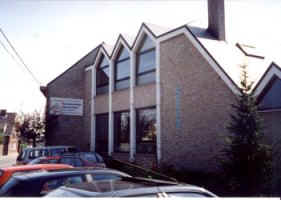 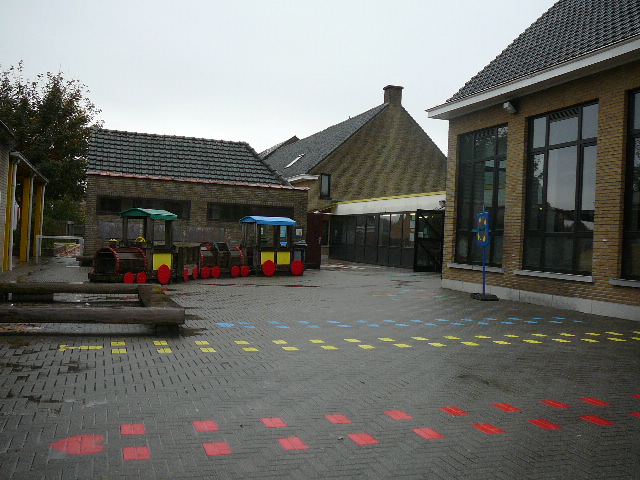 Onze speelplaats :
Speelplaats voor klein en groot, maar ook met heel wat groen.
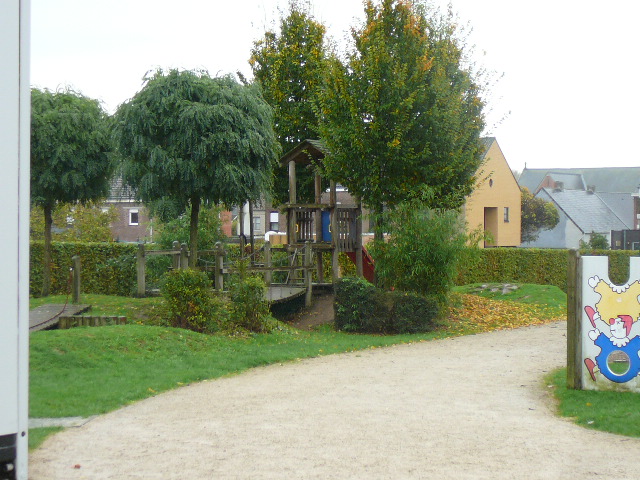 [Speaker Notes: Onze speelplaats]
Enkele van onze klassen
Oei, waar is het 6e heen?








Oh ja, ze zijn gaan zwemmen!
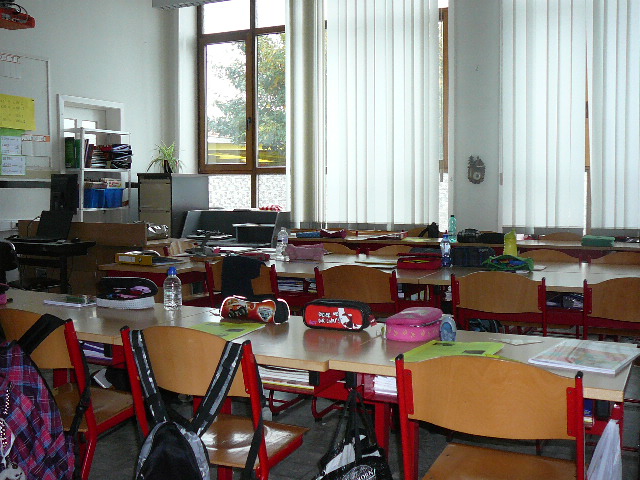 We zijn al hard aan het werken !
2de leerjaar en het vijfde leerjaar.
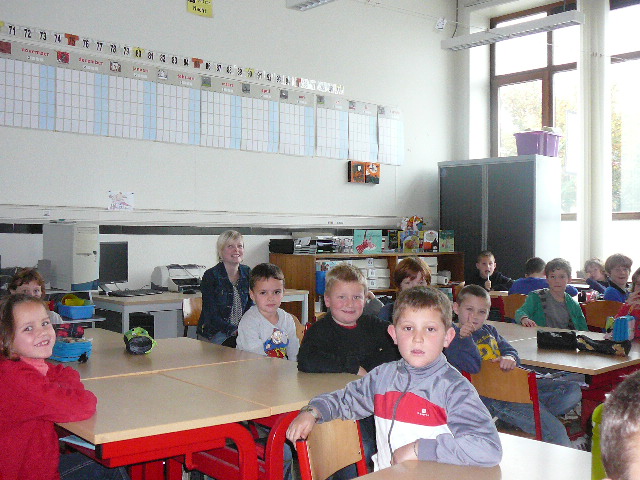 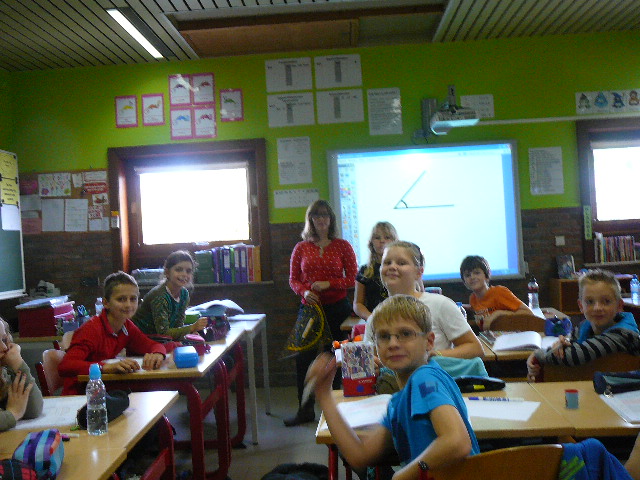 In de kleuterklasjes wordt er heel wat geknutseld.
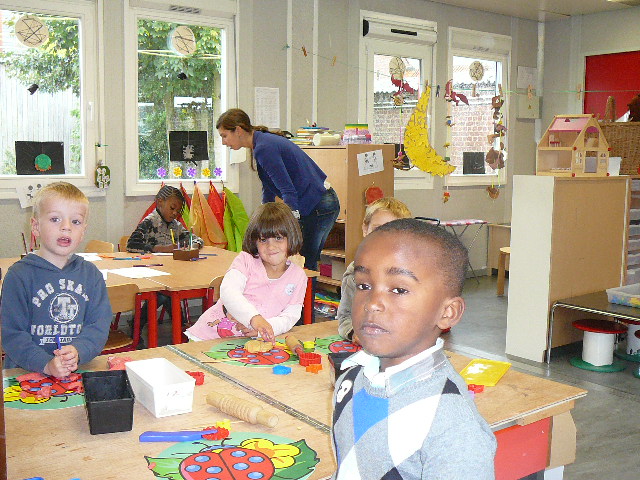 Lekker aan het smullen in het 2e kleuterklasje
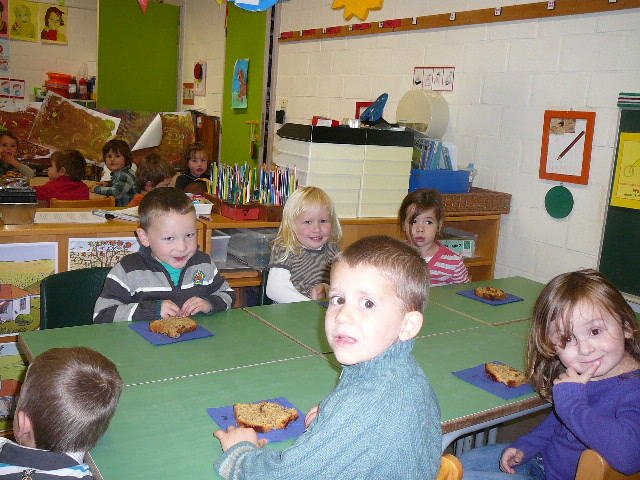 Directie en secretariaat
Onze secretaresse Geneviève is al druk aan het werk.
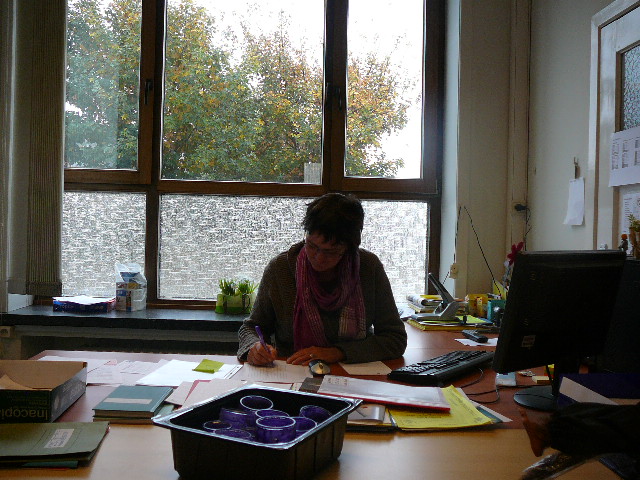 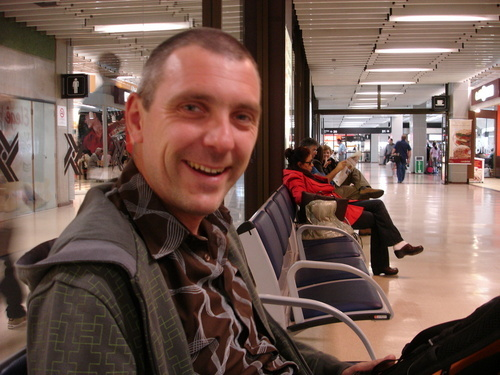 Onze directeur Geert ziet het helemaal zitten bij ons op school.
Leraren
Hier smullen de leerkrachten ‘s middags van hun boterhammetjes.
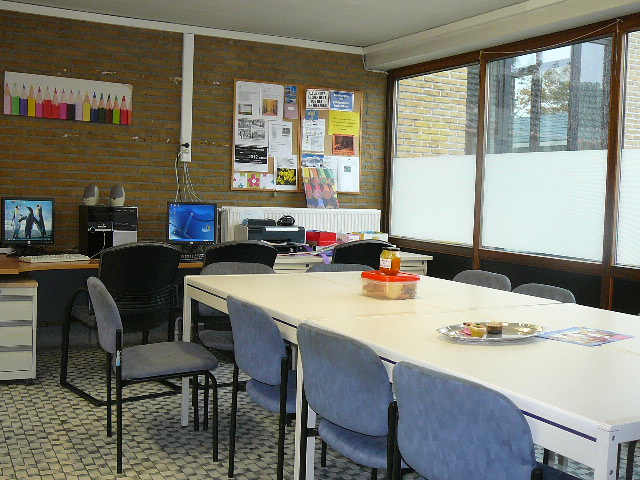 Tijdens de middag mag er ook wel eens gelachen worden.
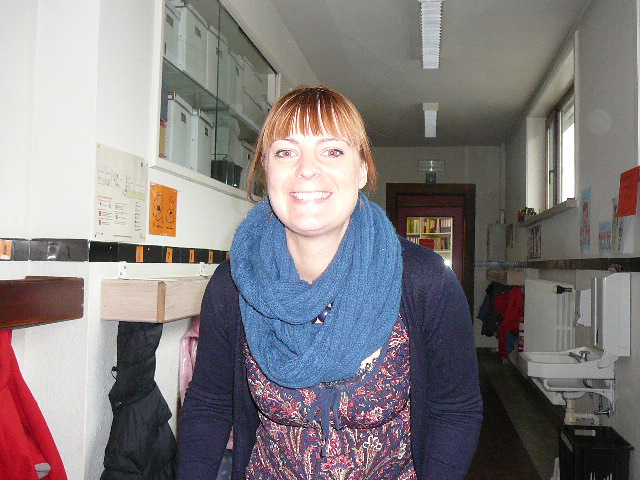 Sport
Een beetje beweging is ook wel nodig 
 in de turnzaal van meester Jan, meester Piet of juf Iris. Ja, sportief zijn we….
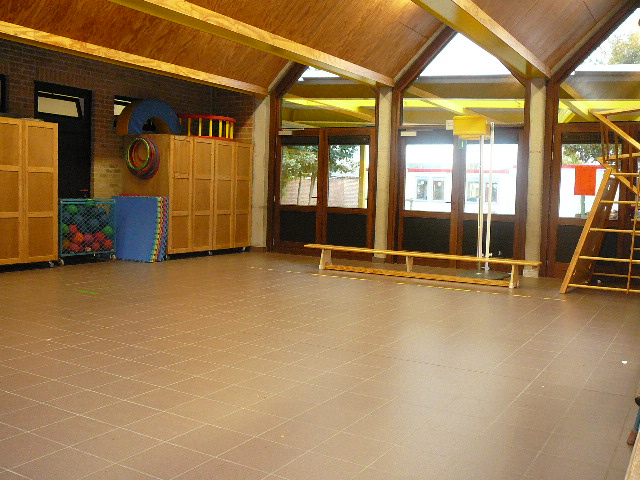 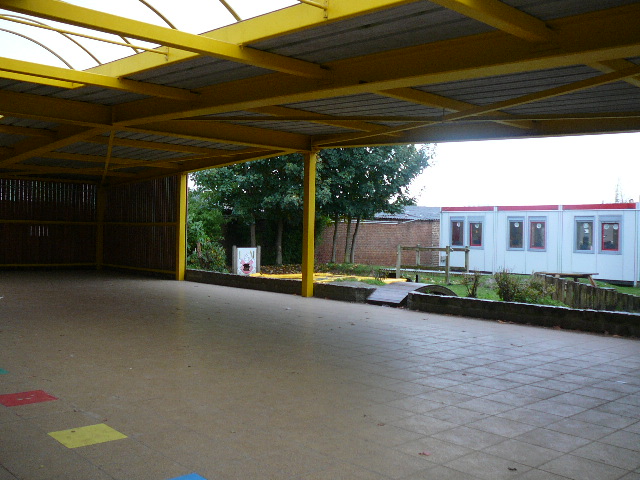 Ook de overdekte speelplaats wordt gebruikt voor sport en spel.
De middagmoekes
De middagmoekes  kunnen na hun werk nog even nagenieten.
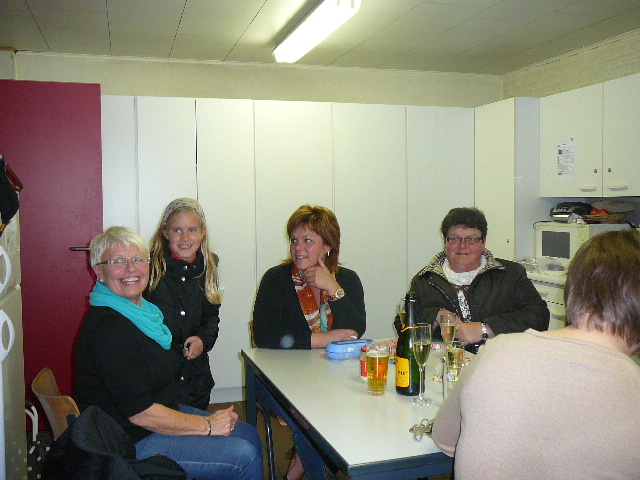 Onze klassen, onze school ,onze gemeente.
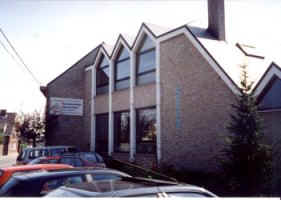 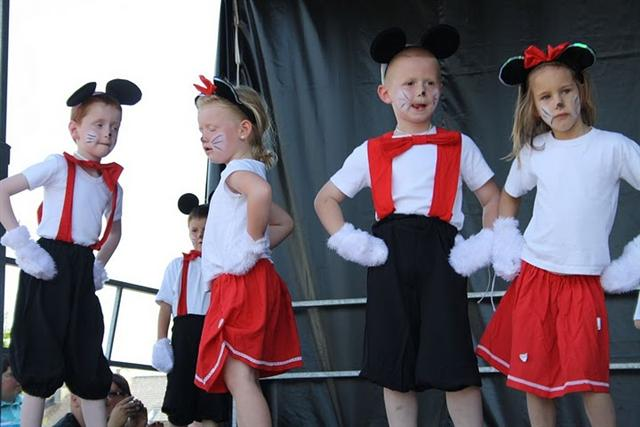 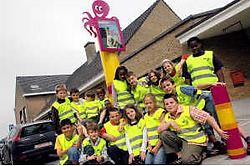 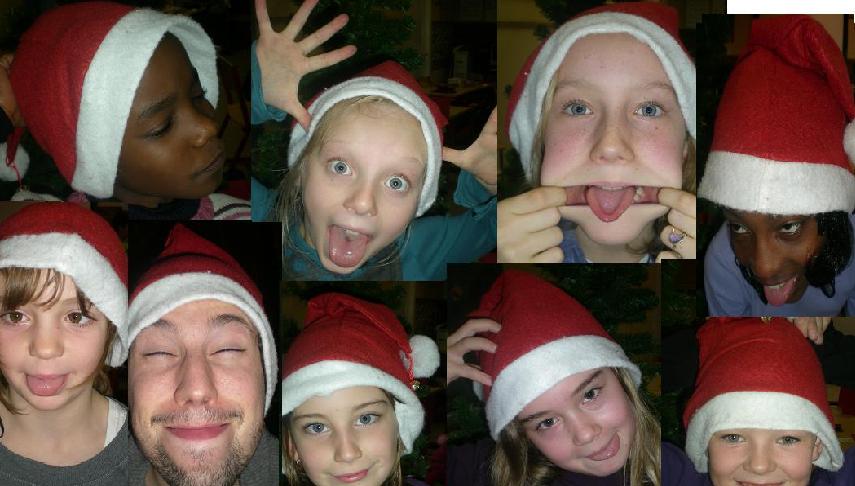 En er is nog veel meer te beleven….